In The Home
In this group we will work on getting to zero carbon in the home. 
What’s included:
Ways of making homes more ‘energy efficient’
Changing the way we live at home
Phasing out fossil fuels (oil, coal, gas) for heating and cooking
Zero carbon heating options
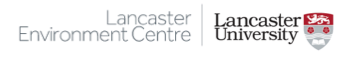 In The Home
What’s not included, as it’s in other groups:
Generating electricity 
(but this can be done at household level)
Transport
(but there are links – like electric vehicle charging)
Food and other things we buy
(except electric appliances and heating / cooking equipment)
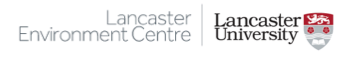 How our discussions are structured
There will be two sessions:
1. What needs to happen?
	An overview of the changes needed to homes, to 	phase out carbon emissions
2. How will this happen?
	Who (individuals, businesses, communities, 	government) will be involved, and how?
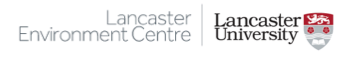 Panel 1: What needs to happen?
You will hear from speakers about:
Making our homes more ‘energy efficient’
Reducing demand – through changing the way we live, and use of different or improved technologies
Different technologies that can be used for heating and hot water: 
heat pumps 
hydrogen boilers
(both these technologies will be explained)
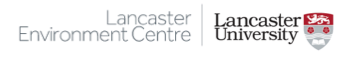 Panel 2: How?
Speakers from different perspectives will give their views on how this could happen:
Strategies led by local authorities (eg cities)
Community and non-profit approaches
The role of businesses
‘heat as a service’ (we will explain this)
All the speakers will comment on what they would need from government, and how to ensure fairness
Further speaker on fairness and consumer protection
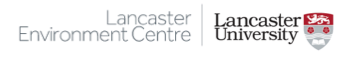